A  cura di……              Lia Camposano Lina SibilioTina Foria PRIMAVERA
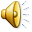 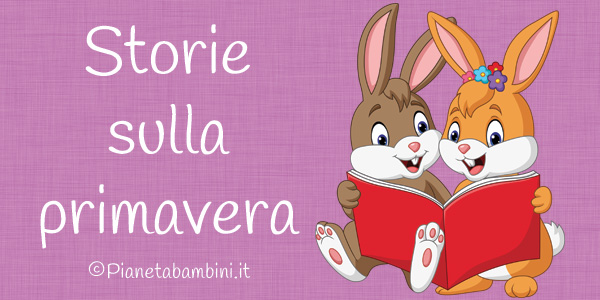 Lettura  –  comprensione di un testo
E' arrivata la primavera!Il cielo era perfettamente sgombro, l'aria tiepida e una leggera brezza portava gli acuti odori del bosco.Guglielmo camminava con gli uomini verso il fondo del torrente. Sentì Amedeo che diceva:"E' arrivata la primavera!".Infatti quella era la prima mattinata primaverile. Aspirò profondamente l'aria che pareva carica del profumo dei fiori. Il suo sguardo fu attratto da un'ape che ronzava intorno a un cespo di primule. Ronzando l'animale sembrava esprimere la propria gioia per l'avvento della primavera . Analisi, comprensione, ed interpretazione del testoCosa accade quando arriva la primavera? 
Scrivi V (vero)  / F (falso)

 Guglielmo camminava   per il bosco .
 Amedeo diceva a   di ascoltare  il rumore del torrente
L’aria era tiepida e profumata
Guglielmo  è attratto  dal canto degli uccelli del bosco
Un'ape ronzava intorno ad un cespo di primule
 Guglielmo sente  la gioia che sembra esprimere l’insetto.
Rispondi
Ti piace la primavera? Perché?
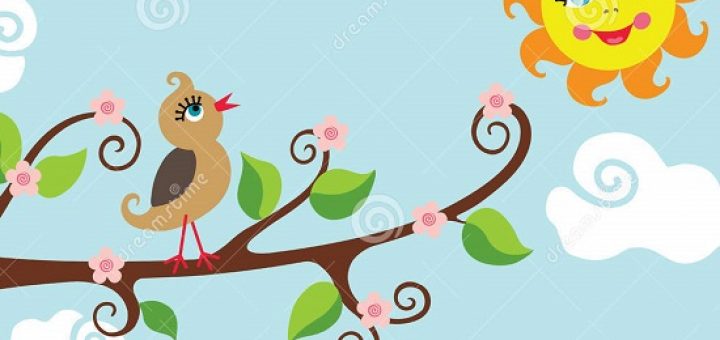 Dipingiamo la musica
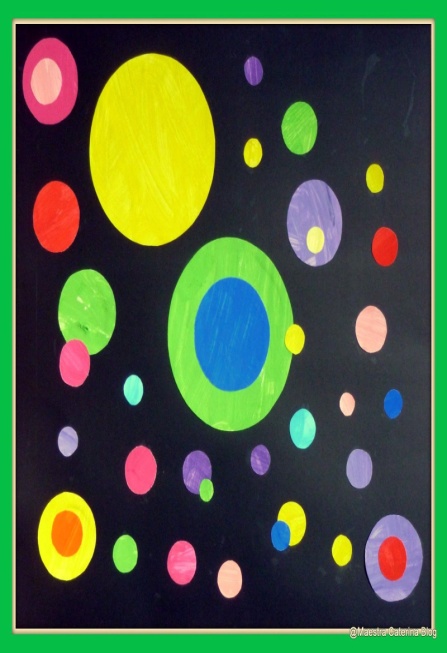 Come kandjsky  ..
Ascolta la primavera di Vivaldi e trasforma in forme le emozioni che essa ti suscita
Osserva questi famosi dipinti di Kandjski  e poi rappresenta ciò che la musica ti ispira
https://www.youtube.com/watch?v=4fdfqu8z4Z0
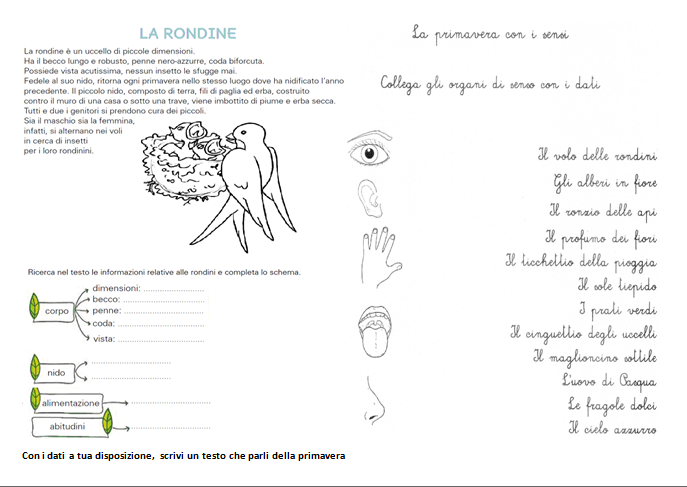